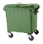 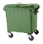 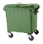 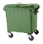 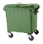 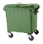 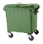 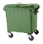 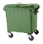 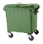 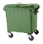 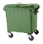 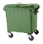 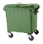 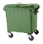 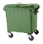 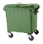 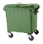 A szemét útja
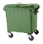 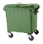 Tanár neve: Polyák Szilárd
Saját név: Csekő Zsombor
Iskola: Fodor József Szakképző Iskola
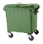 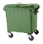 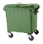 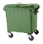 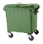 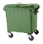 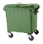 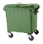 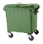 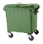 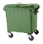 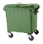 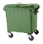 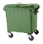 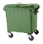 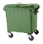 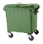 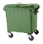 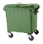 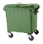 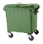 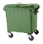 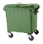 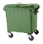 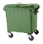 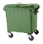 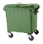 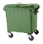 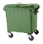 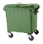 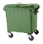 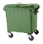 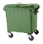 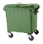 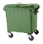 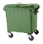 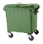 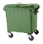 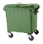 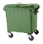 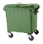 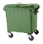 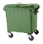 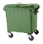 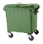 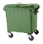 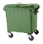 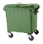 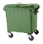 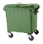 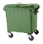 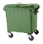 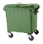 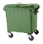 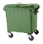 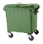 Történeti áttekintése
Lebomló anyagok
Környezetszennyező anyagok
Hova kerül mindez?
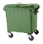 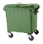 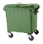 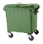 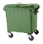 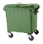 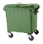 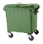 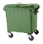 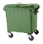 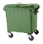 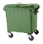 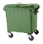 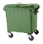 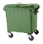 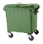 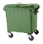 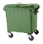 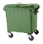 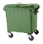 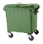 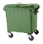 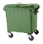 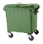 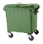 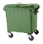 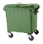 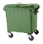 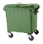 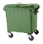 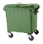 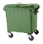 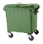 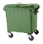 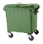 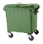 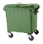 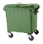 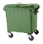 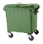 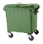 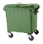 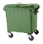 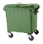 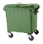 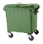 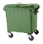 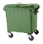 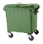 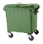 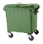 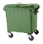 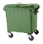 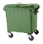 A Hulladék, szemét
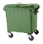 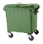 A hulladék egyidős az élettel.
 Minden élőlény termel valamiféle hulladékot élete során, és maga is „hulladékká” válik, mikor elpusztul.
 A hulladékok a természetben található, főleg szerves anyagokból állnak, melyek viszonylag gyorsan lebomlanak.
Állandó települések mellett állandó „szeméttelepek”!
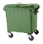 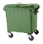 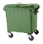 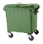 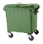 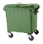 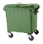 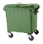 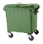 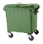 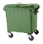 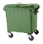 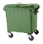 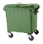 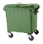 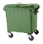 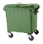 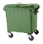 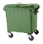 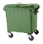 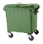 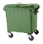 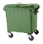 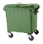 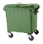 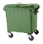 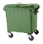 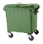 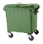 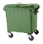 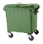 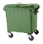 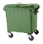 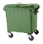 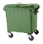 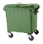 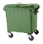 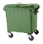 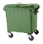 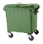 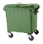 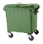 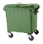 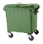 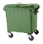 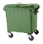 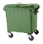 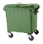 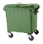 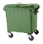 Történeti áttekintése
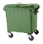 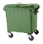 A legelső szeméttárolók egyikét egy kőkorszaki településen találták meg Norvégiában.
A rómaiak fejlett kultúrájában már létezett a maihoz hasonló szemétszállítási rendszer.
A középkorban a szemetet kihajították az ablakon az utcára, a vároldalba.
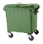 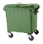 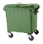 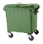 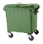 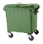 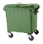 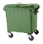 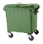 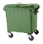 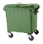 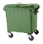 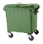 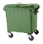 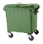 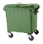 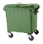 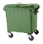 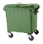 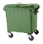 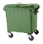 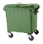 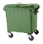 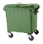 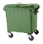 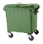 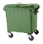 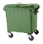 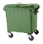 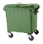 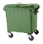 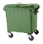 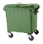 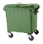 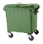 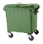 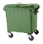 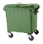 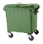 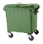 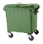 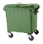 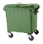 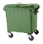 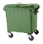 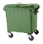 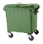 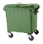 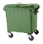 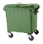 A hulladék eltakarítása csak a 19. században vált általánossá, Robert Koch igazolta, hogy a betegségeket a szemétben levő kórokozók okozzák.
Talán a legkörnyezetkímélőbb  hulladékkezelést a falusi paraszt gazdák valósították meg.
Az emberi civilizáció rohamos fejlődésének eredménye a hulladéktermelés drasztikus növekedése
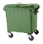 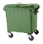 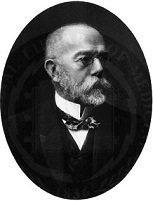 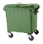 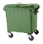 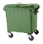 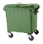 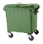 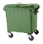 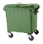 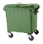 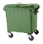 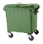 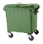 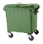 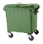 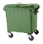 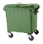 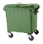 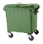 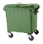 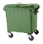 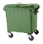 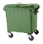 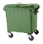 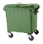 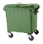 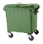 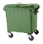 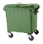 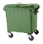 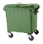 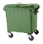 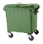 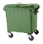 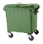 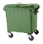 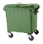 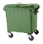 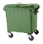 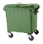 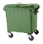 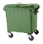 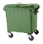 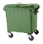 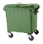 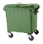 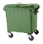 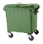 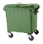 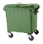 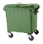 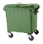 Fajtái
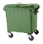 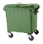 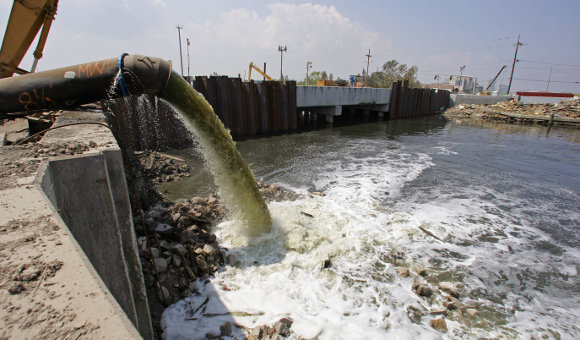 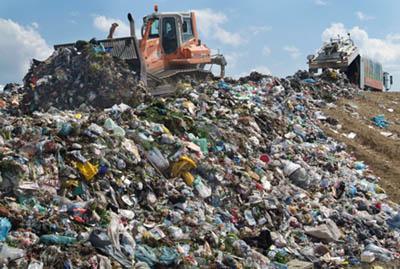 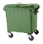 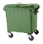 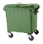 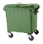 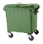 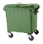 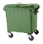 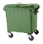 Szilárd
Folyékony
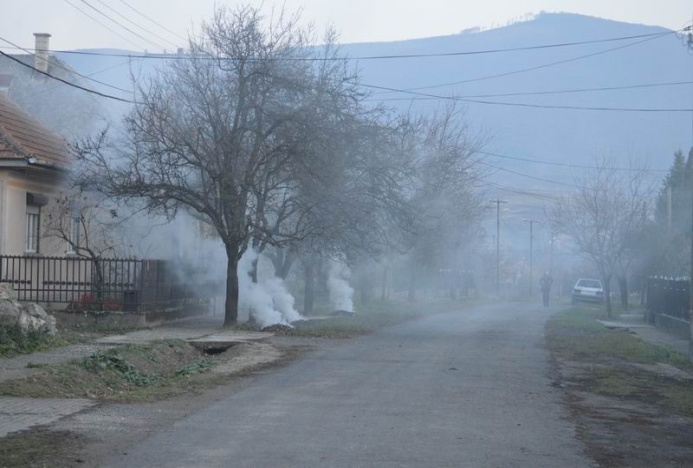 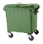 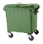 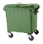 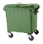 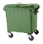 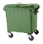 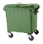 Légnemű
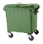 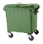 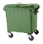 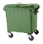 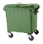 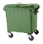 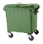 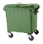 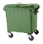 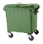 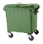 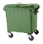 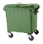 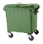 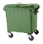 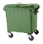 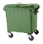 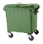 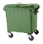 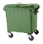 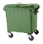 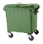 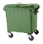 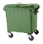 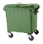 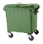 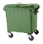 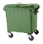 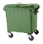 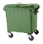 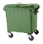 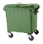 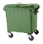 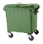 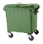 Lebomló anyagok
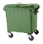 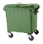 Növényi és állati eredetű biohulladékot különböztetünk meg.
A veszélytelen hulladékok nagy része:
Mező
Erdőgazdaságban
Élelmiszeriparban
Képződik szerves hulladékként(35 millió tonna – melynek jelentős része – évente kb. 25-28 millió tonna)
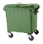 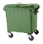 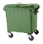 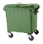 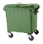 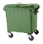 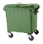 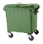 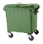 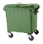 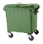 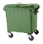 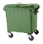 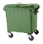 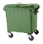 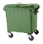 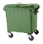 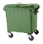 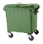 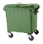 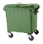 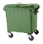 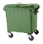 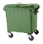 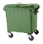 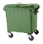 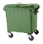 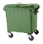 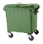 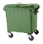 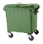 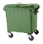 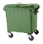 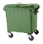 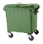 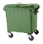 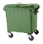 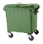 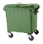 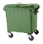 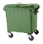 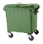 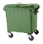 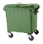 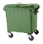 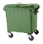 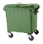 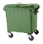 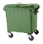 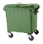 A biológiailag lebomló hulladék külön gyűjtésének köszönhetően a hulladék mennyisége legalább 35%-kal csökkent (egyes régiókban akár 60%-kal).
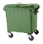 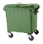 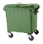 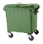 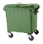 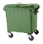 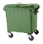 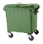 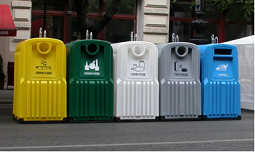 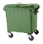 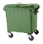 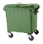 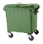 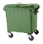 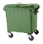 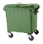 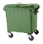 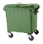 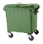 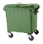 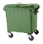 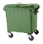 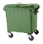 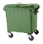 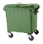 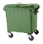 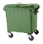 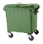 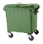 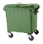 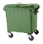 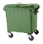 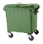 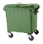 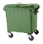 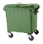 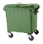 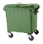 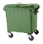 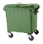 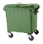 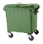 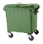 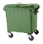 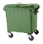 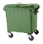 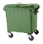 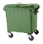 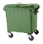 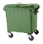 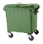 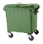 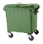 A háztartási szeméttől elválasztott biológiailag lebomló hulladékból komposzt készítésére vagy áramtermelésre használható.   
Csökkenti a meglévő szemétlerakók és hulladékégetők terhelését, az új üzemek kisebbre tervezhetők és költséghatékonyabban működtethetők.
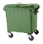 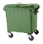 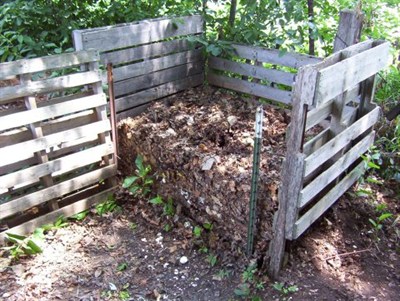 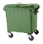 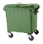 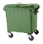 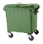 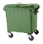 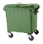 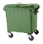 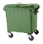 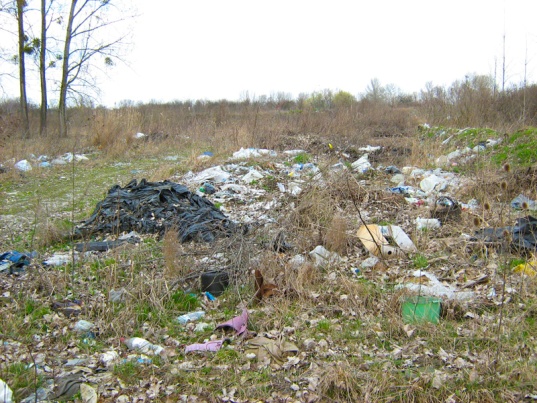 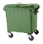 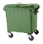 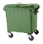 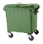 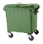 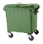 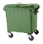 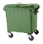 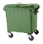 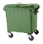 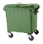 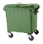 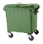 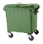 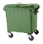 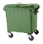 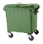 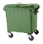 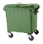 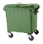 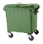 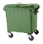 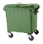 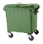 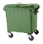 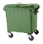 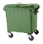 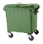 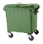 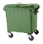 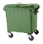 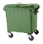 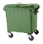 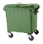 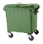 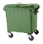 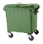 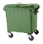 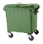 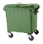 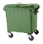 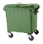 Környezetszennyező anyagok
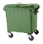 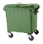 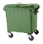 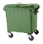 A környezetszennyezés hatása az embereknél különféle betegségek megjelenését okozhatja ráadásul a kéményekből származó kéndioxidból és a nitrogén-oxidokból savas eső keletkezik.
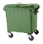 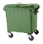 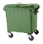 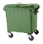 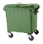 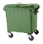 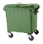 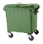 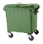 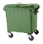 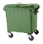 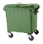 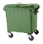 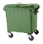 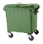 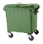 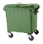 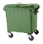 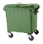 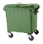 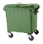 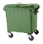 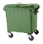 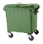 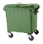 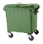 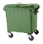 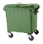 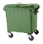 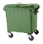 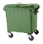 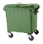 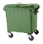 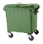 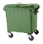 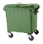 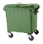 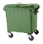 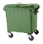 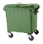 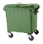 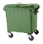 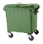 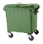 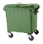 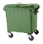 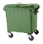 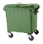 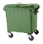 Ipari üzemek kéményei által kibocsátott füst és por nagy távolságokra elér. Szennyezi a levegőt, a Föld légkörét, leülepszik és vizekbe és a talaj felületére kerül.
A kibocsátott széndioxid az üvegházhatáshoz járul hozzá és a globális felmelegedéshez.
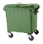 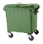 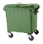 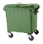 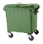 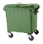 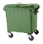 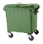 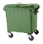 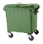 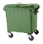 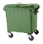 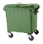 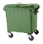 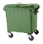 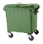 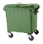 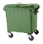 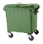 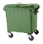 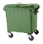 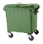 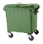 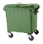 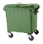 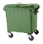 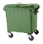 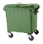 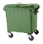 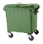 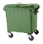 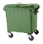 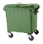 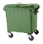 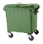 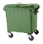 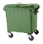 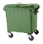 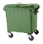 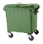 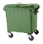 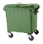 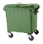 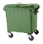 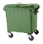 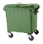 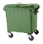 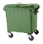 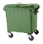 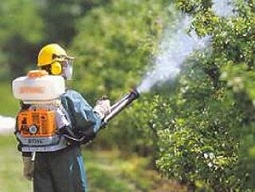 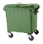 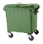 A növény védőszerek a növénytermesztésben használt olyan vegyi anyagok, melyek a növénykártevők elpusztításra terveztek, gyártanak és állítanak elő. Nagy mennyiségben használnak ilyen anyagokat, ezért az egész Földön problémát okoznak.
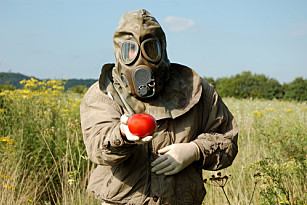 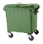 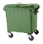 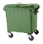 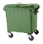 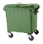 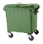 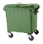 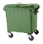 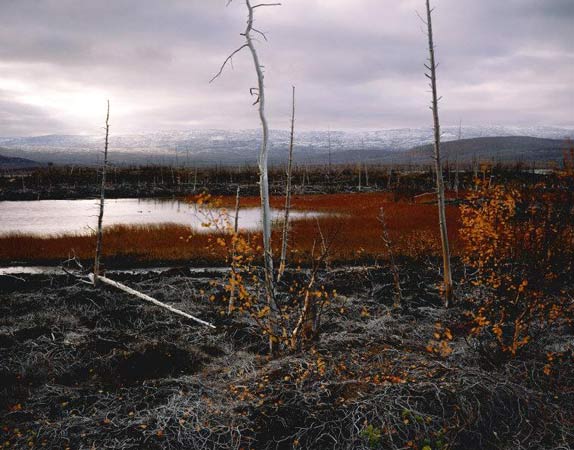 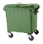 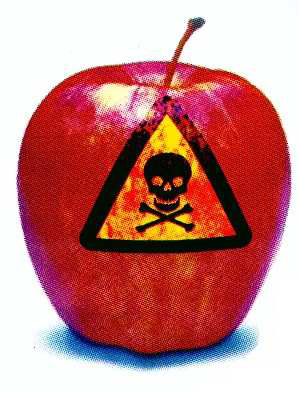 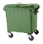 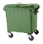 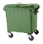 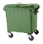 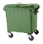 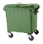 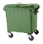 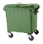 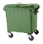 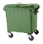 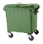 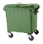 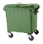 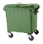 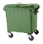 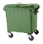 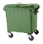 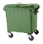 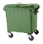 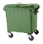 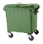 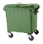 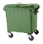 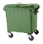 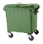 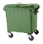 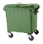 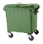 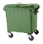 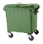 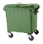 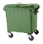 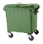 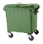 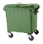 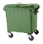 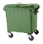 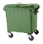 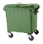 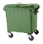 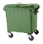 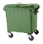 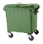 Hova kerül mindez?
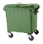 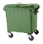 A kukásautóból hová kerül a tartalom?
lemérik kukásautóval együtt (hídmérleg segítségével)
A végén pontos kilogrammokat kapunk, mennyi hulladék került beszállításra.
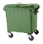 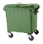 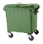 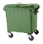 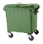 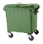 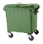 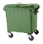 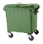 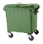 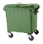 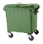 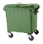 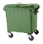 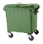 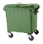 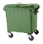 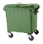 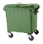 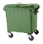 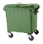 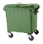 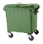 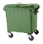 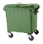 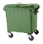 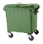 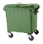 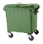 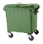 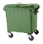 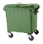 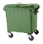 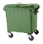 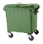 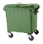 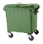 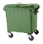 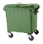 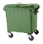 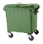 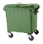 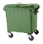 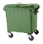 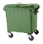 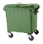 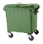 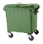 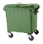 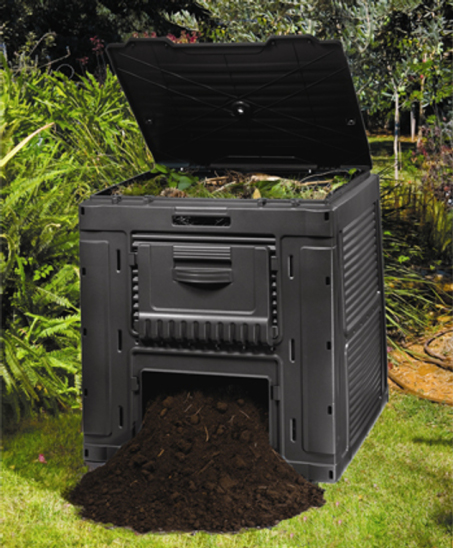 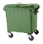 3 helyre mehet
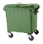 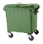 Komposztálóba 
válogatóba 
(műszaki védelem segítségével) lerakóba
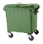 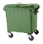 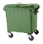 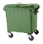 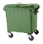 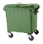 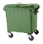 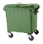 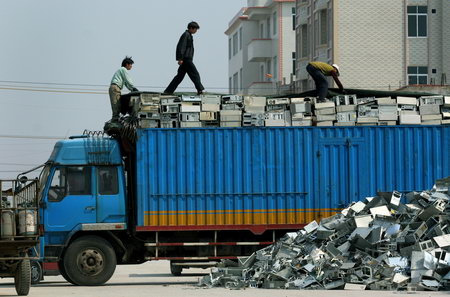 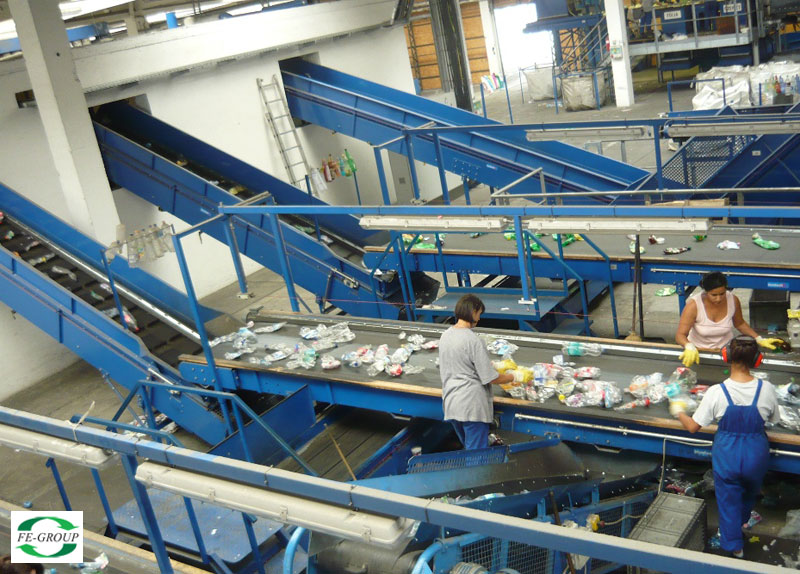 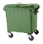 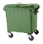 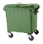 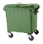 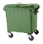 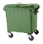 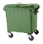 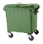 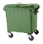 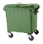 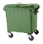 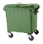 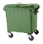 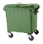 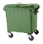 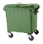 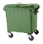 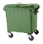 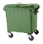 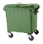 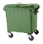 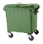 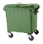 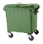 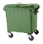 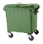 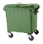 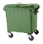 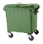 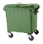 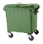 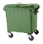 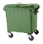 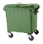 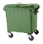 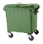 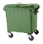 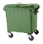 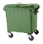 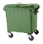 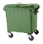 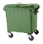 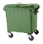 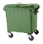 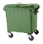 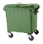 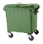 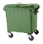 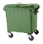 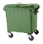 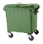 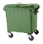 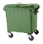 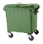 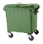 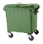 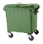 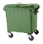 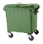 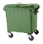 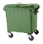 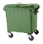 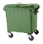 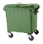 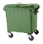 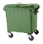 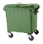 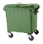 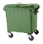 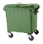 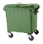 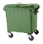 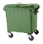 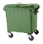 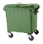 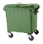 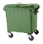 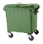 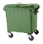 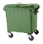 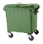 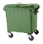 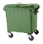 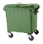 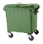 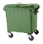 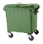 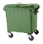 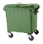 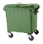 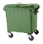 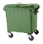 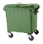 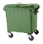 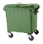 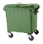 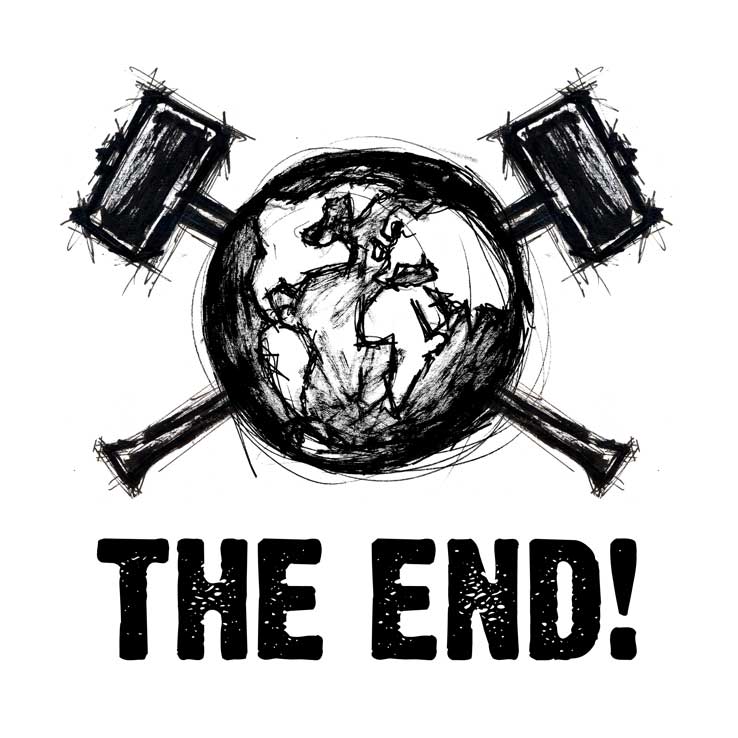 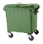 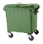 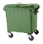 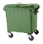 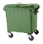 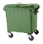 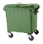 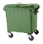 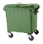 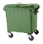 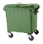 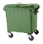 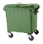 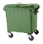 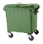 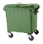 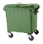 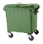 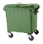 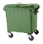 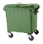 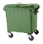 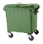 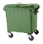 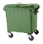 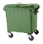 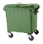 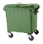 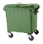 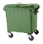 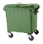 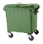 Emlékeztető kérdések
Mi változott az őskortól mostanáig környezetszennyezés terén?
Milyen helyekre kerülhetnek a hulladékok?
Mióta van szemét a világon?
Mi válhat hulladékká, szemétté?
Források
http://bit.ly/WOGDJY
http://bit.ly/YeTrVH
http://bit.ly/ZieHk7
http://bit.ly/hWDgt6
http://bit.ly/XWHtlG
http://bit.ly/WOPEm5
http://bit.ly/12Uizc0
http://bit.ly/XWRyin
http://bit.ly/YnNCr1
http://bit.ly/WzzL1g
http://bit.ly/12Ujucq
http://bit.ly/12UjFV8
http://bit.ly/bJA04Q
http://bit.ly/VXk9Ic
http://bit.ly/14Z1sUL